Week 7 (June 27 – July 1, 2022)
The Interaction of Animal Furs with Water Flow to Identify Biologically-Driven Anti-Fouling Mechanisms
Alex Carter and Douglas ShuDr. Andrew Dickerson, Milos Krsmanovic, Dr. Damla Turgut
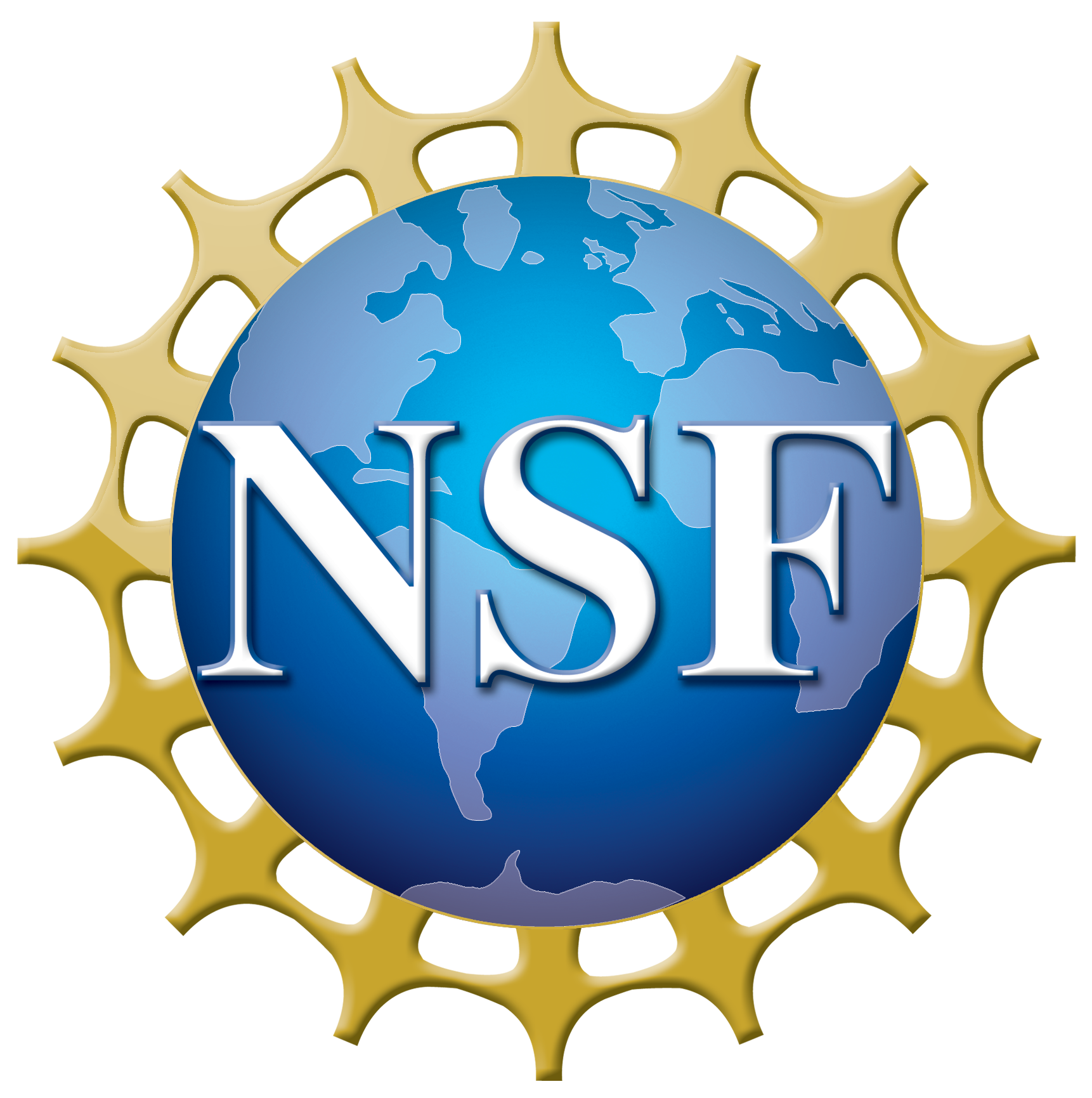 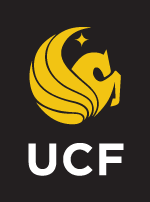 NSF REU Research Experience on Internet of Things 2022
[Speaker Notes: Good title slide
Split up more based on accomplishments, issues, and future work!  More of a flow]
Accomplishments
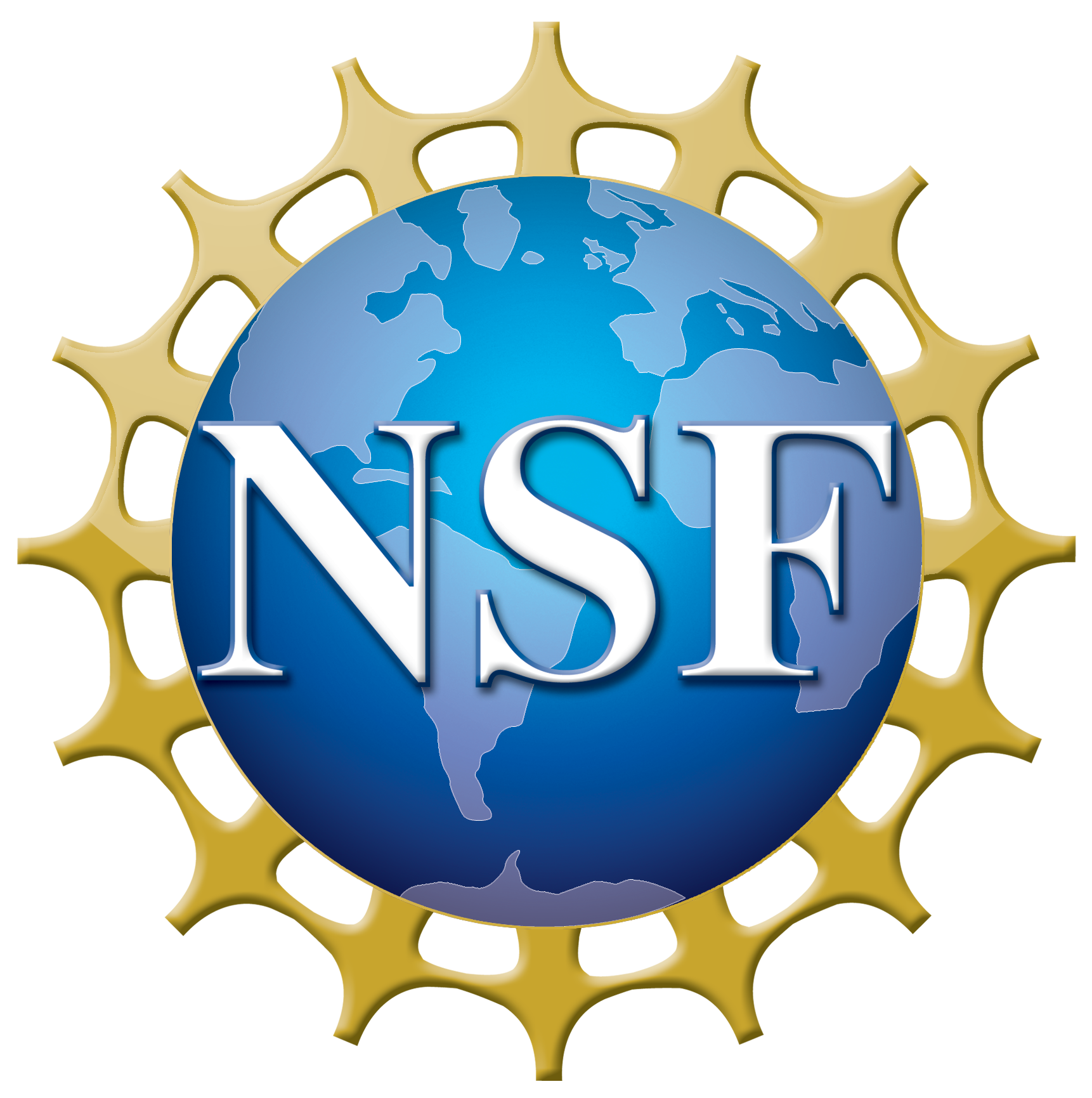 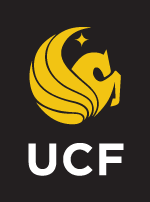 NSF REU Research Experience on Internet of Things 2021
[Speaker Notes: Good title slide
Split up more based on accomplishments, issues, and future work!  More of a flow]
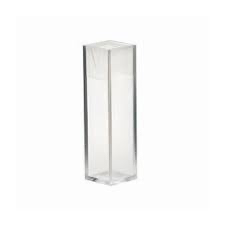 Physical Experiment
Continued taking videos with new experimental plan
Discovered more efficient method to video taking considering linear pressure drop over a given time period
Changes linearly as a function of flow rate also
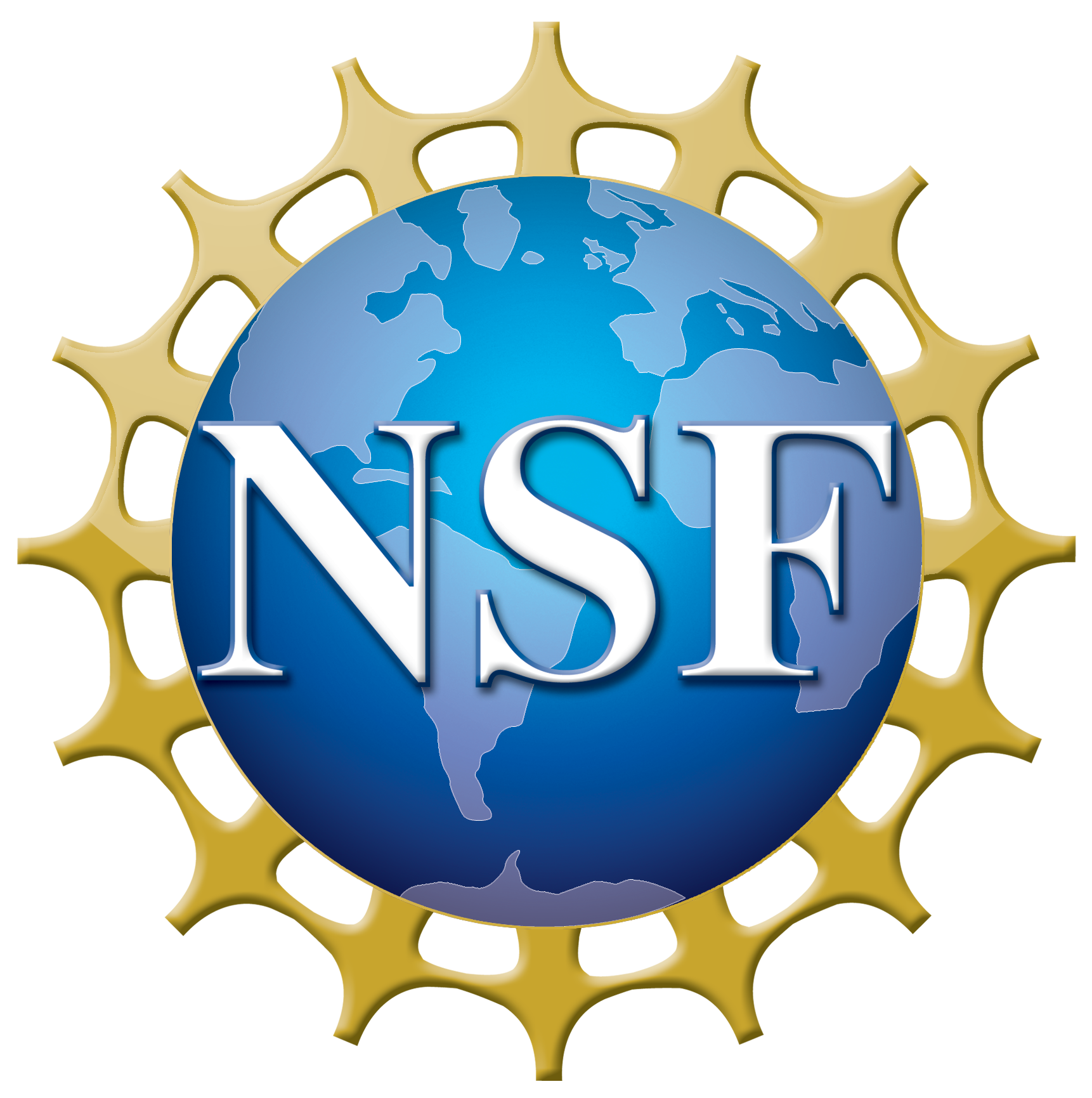 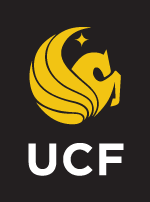 NSF REU Research Experience on Internet of Things 2022
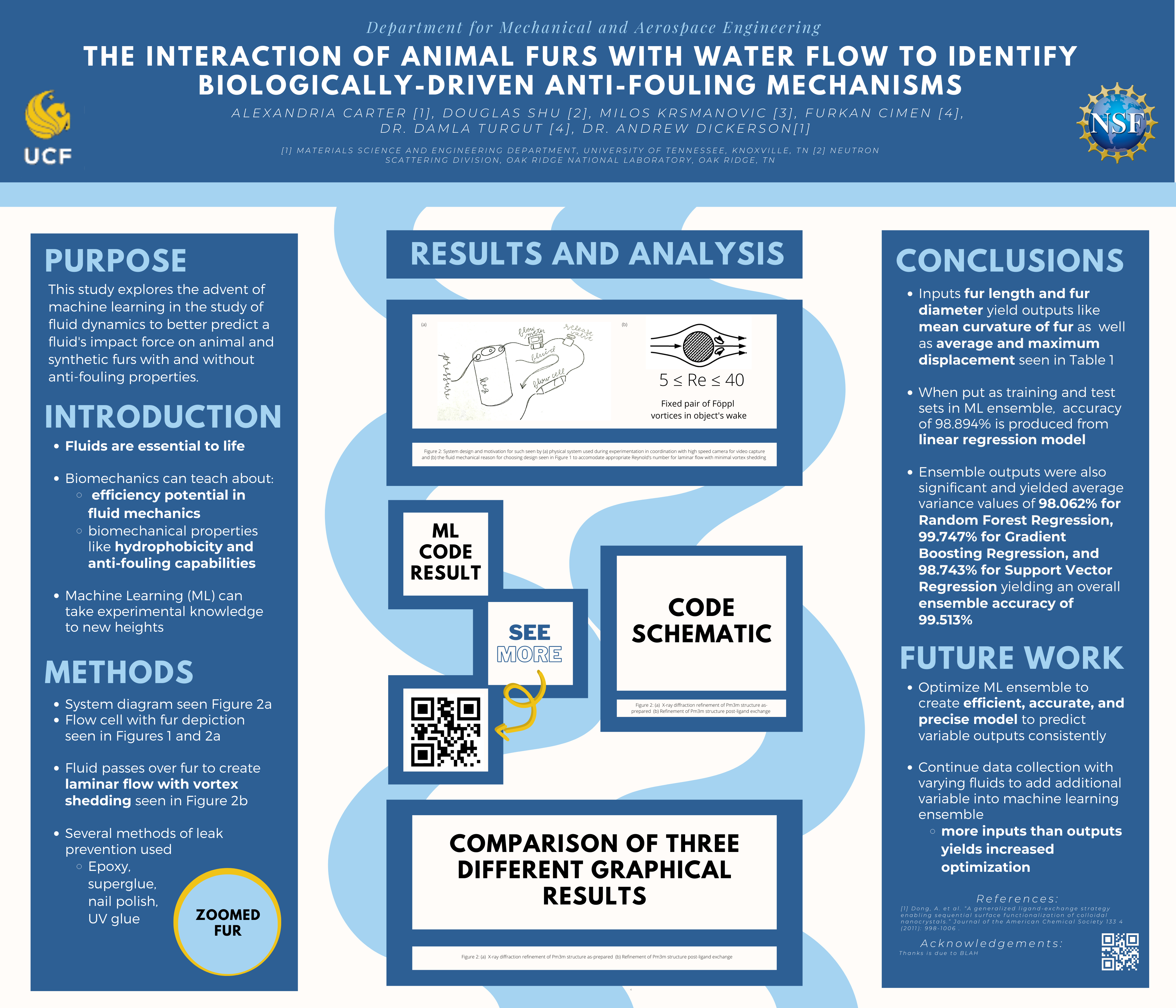 Finished outline of paper and bulleted a good portion of what we want to fill paper with
Finished poster and finalizing images
Paper and Poster
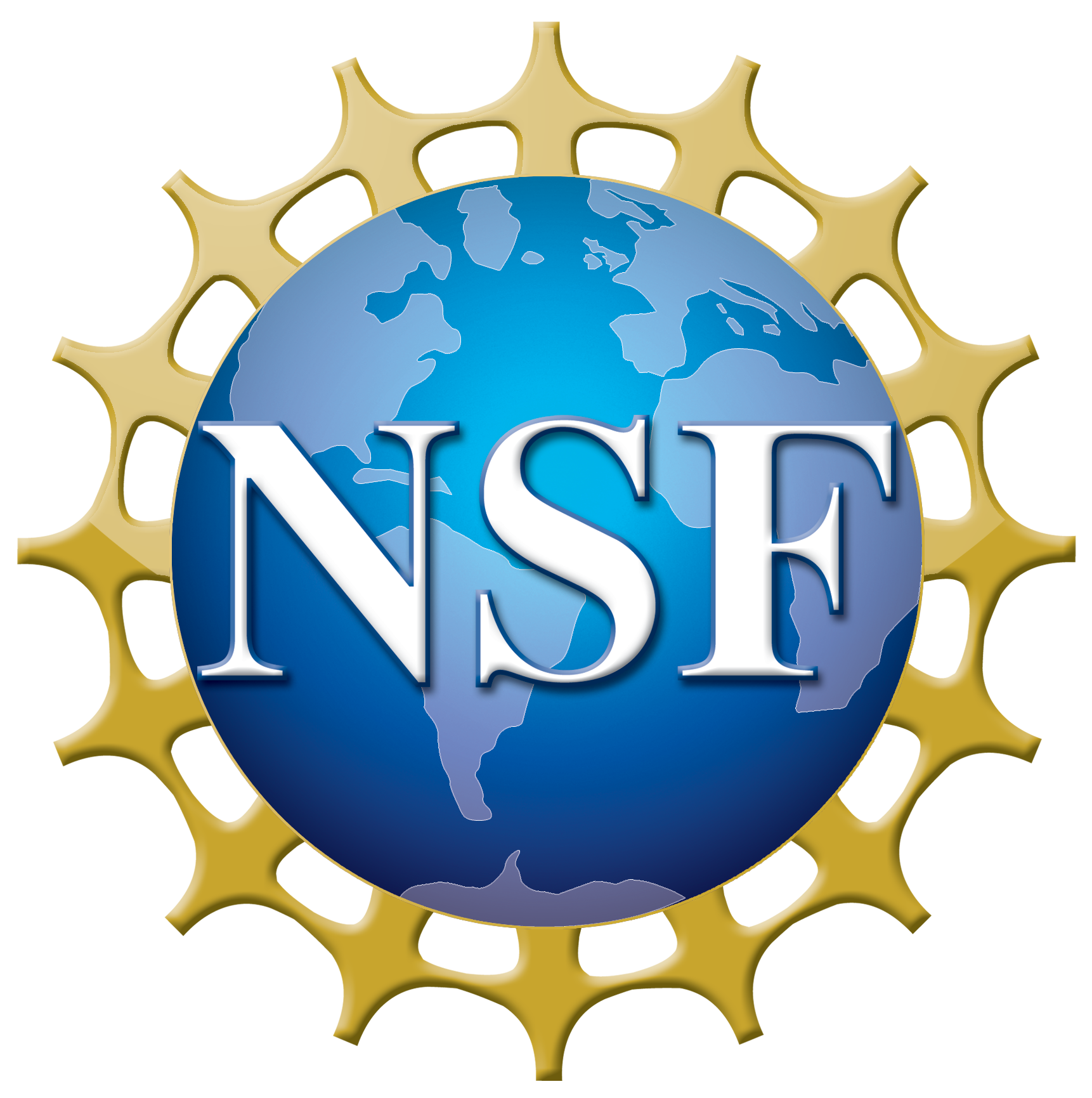 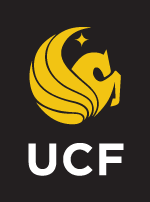 NSF REU Research Experience on Internet of Things 2022
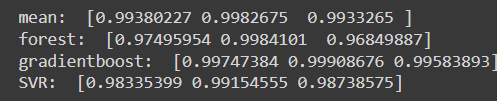 Python Code Development
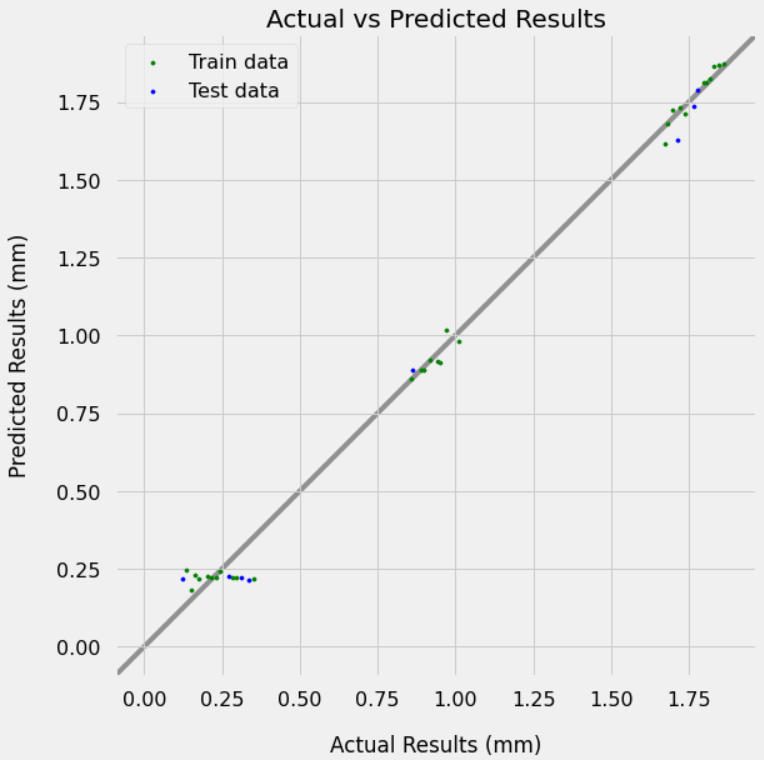 Got ensemble working with Random Forest, Gradient Boosting, and Support Vector Regressions
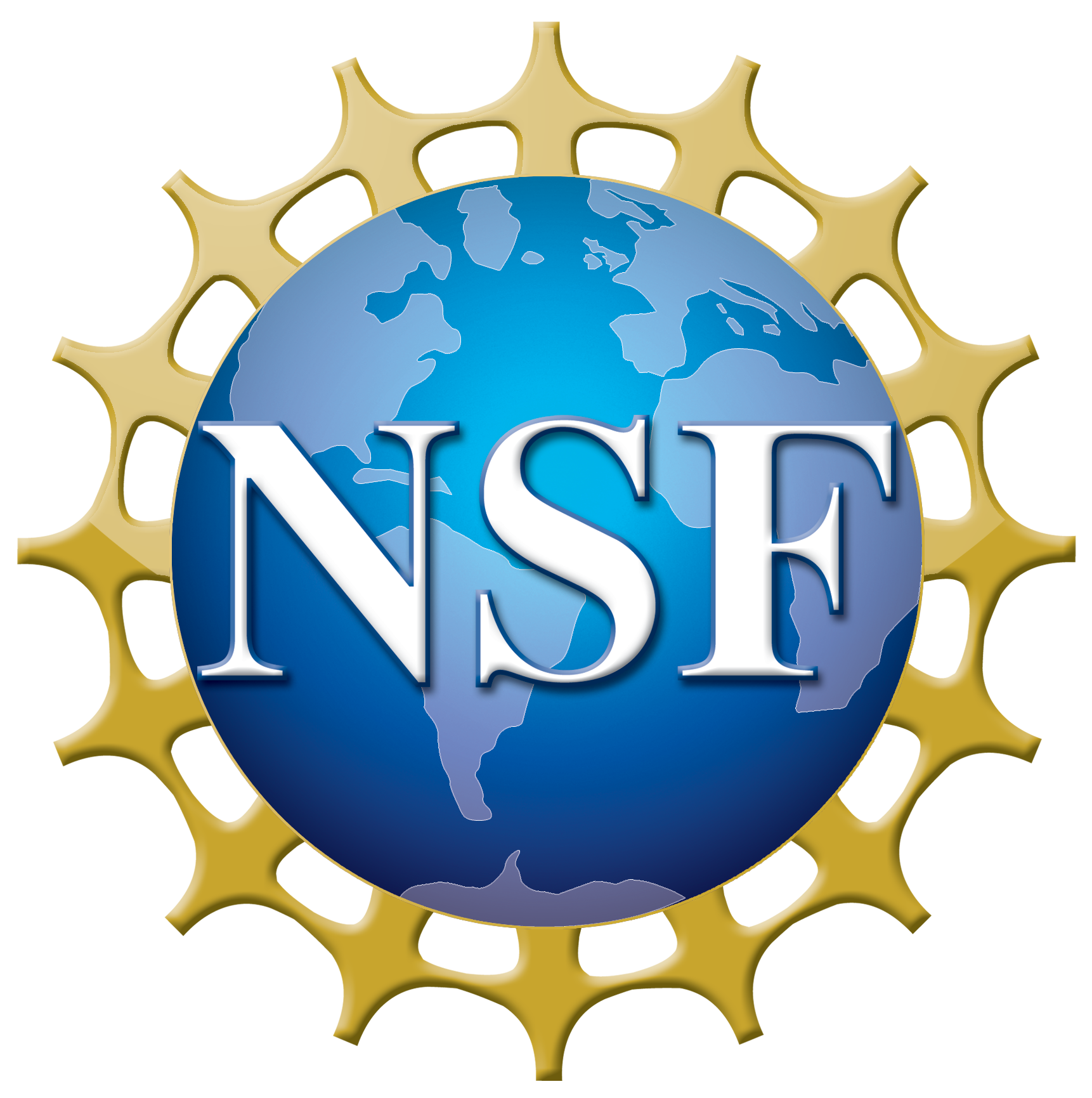 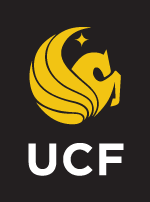 NSF REU Research Experience on Internet of Things 2022
MATLAB Code Development
Continued gathering data from MATLAB with new experimental procedure to get more variability in what we input into Machine Learning
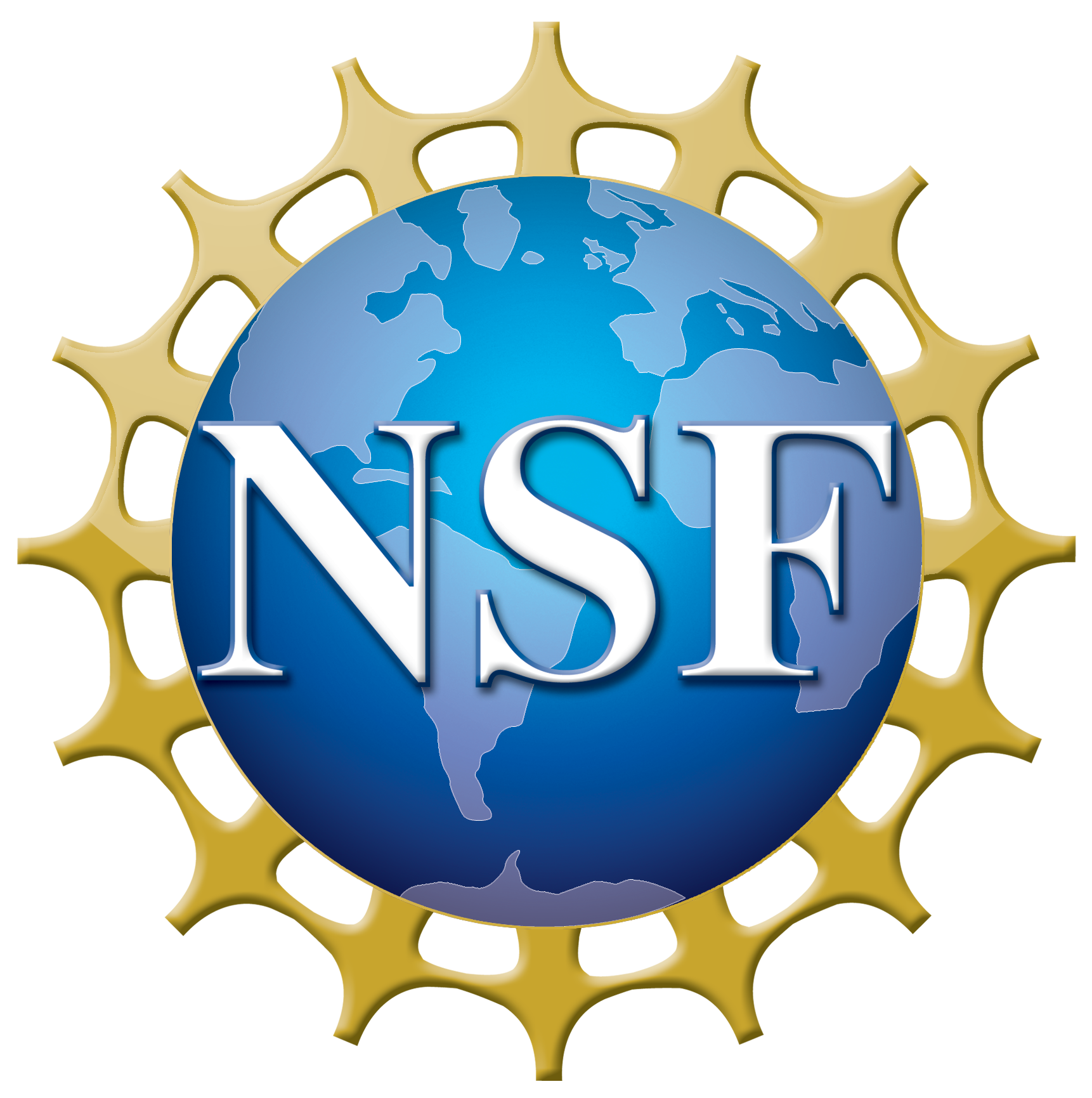 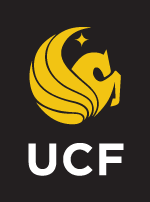 NSF REU Research Experience on Internet of Things 2022
Struggles and How They Were Handled
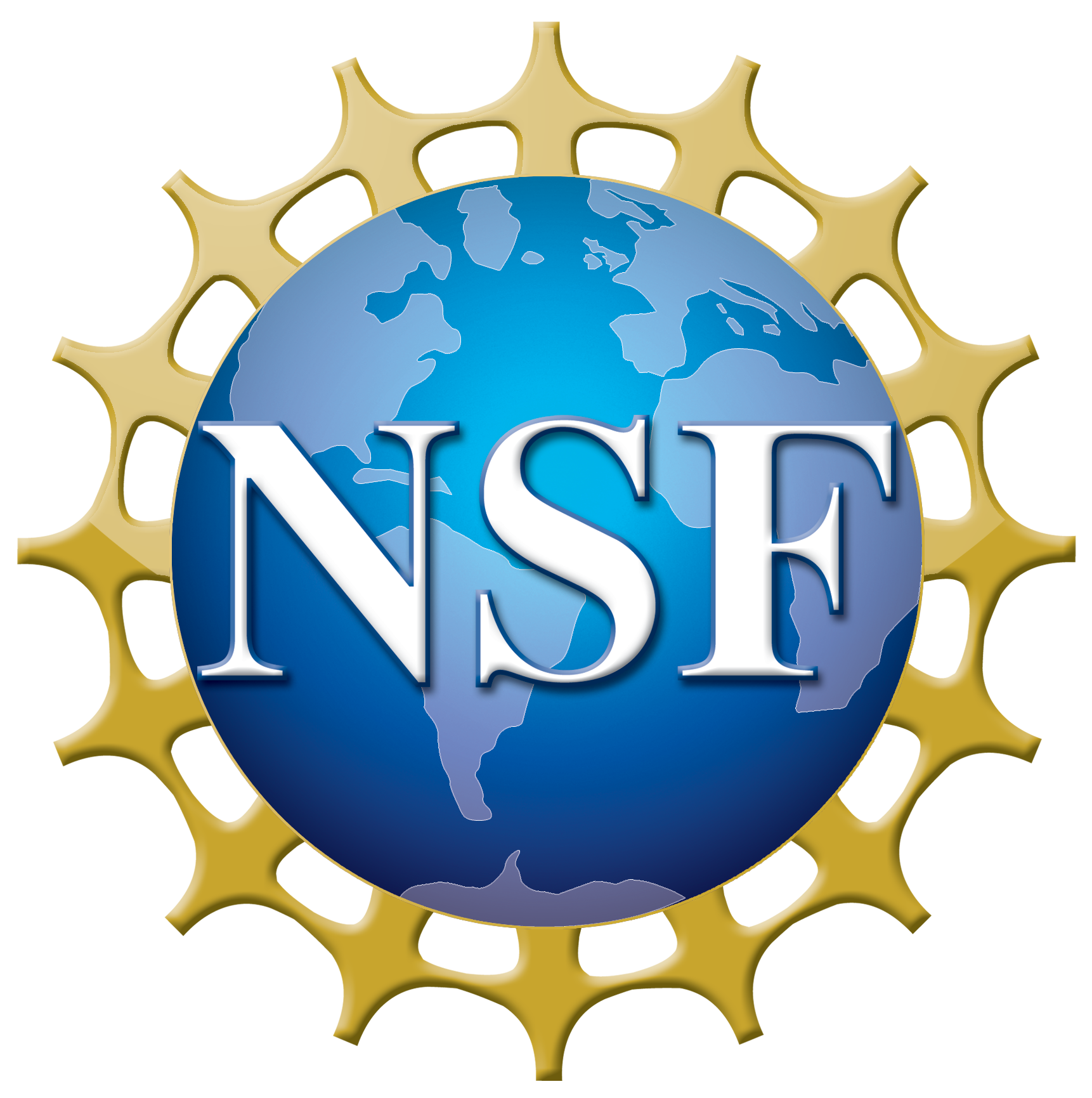 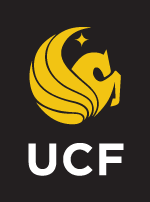 NSF REU Research Experience on Internet of Things 2022
[Speaker Notes: Good title slide
Split up more based on accomplishments, issues, and future work!  More of a flow]
Physical Experiment
Camera will not zoom to obtain super close image of fur.  May need tot try different camera when back in Knoxville
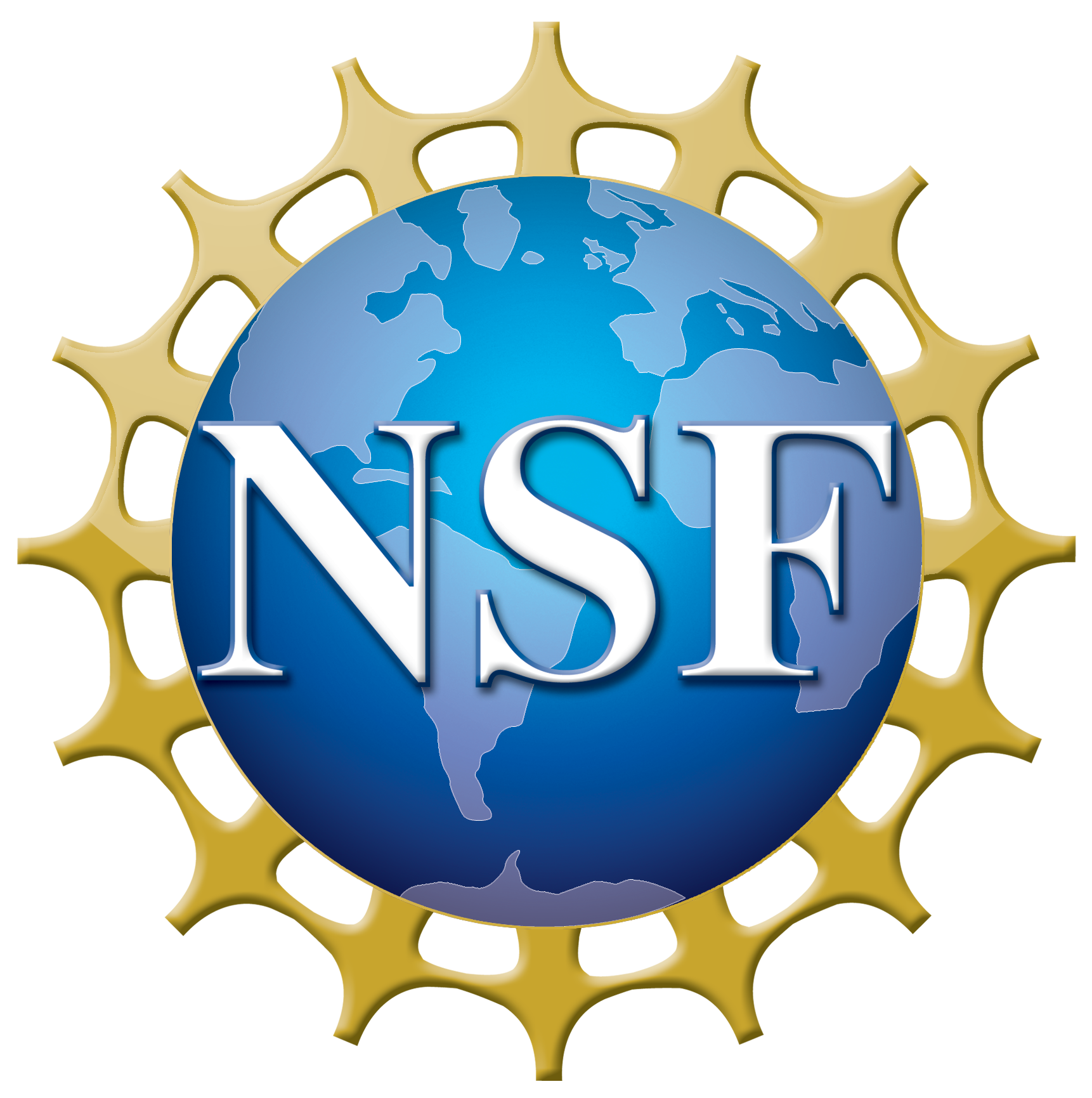 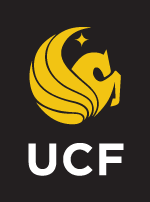 NSF REU Research Experience on Internet of Things 2022
[Speaker Notes: Figures for publications must be in pdf format (easiest)
You can write list of materials
Note if these animals are in East Tennessee: many projects start at home]
Python Code Development
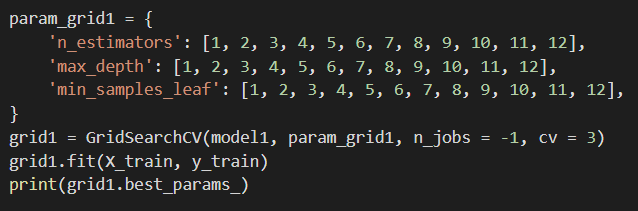 Multi-layer perceptron returning negative accuracy scores
Problems with grid interaction
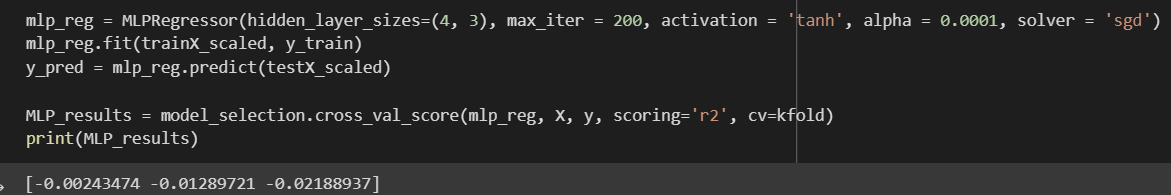 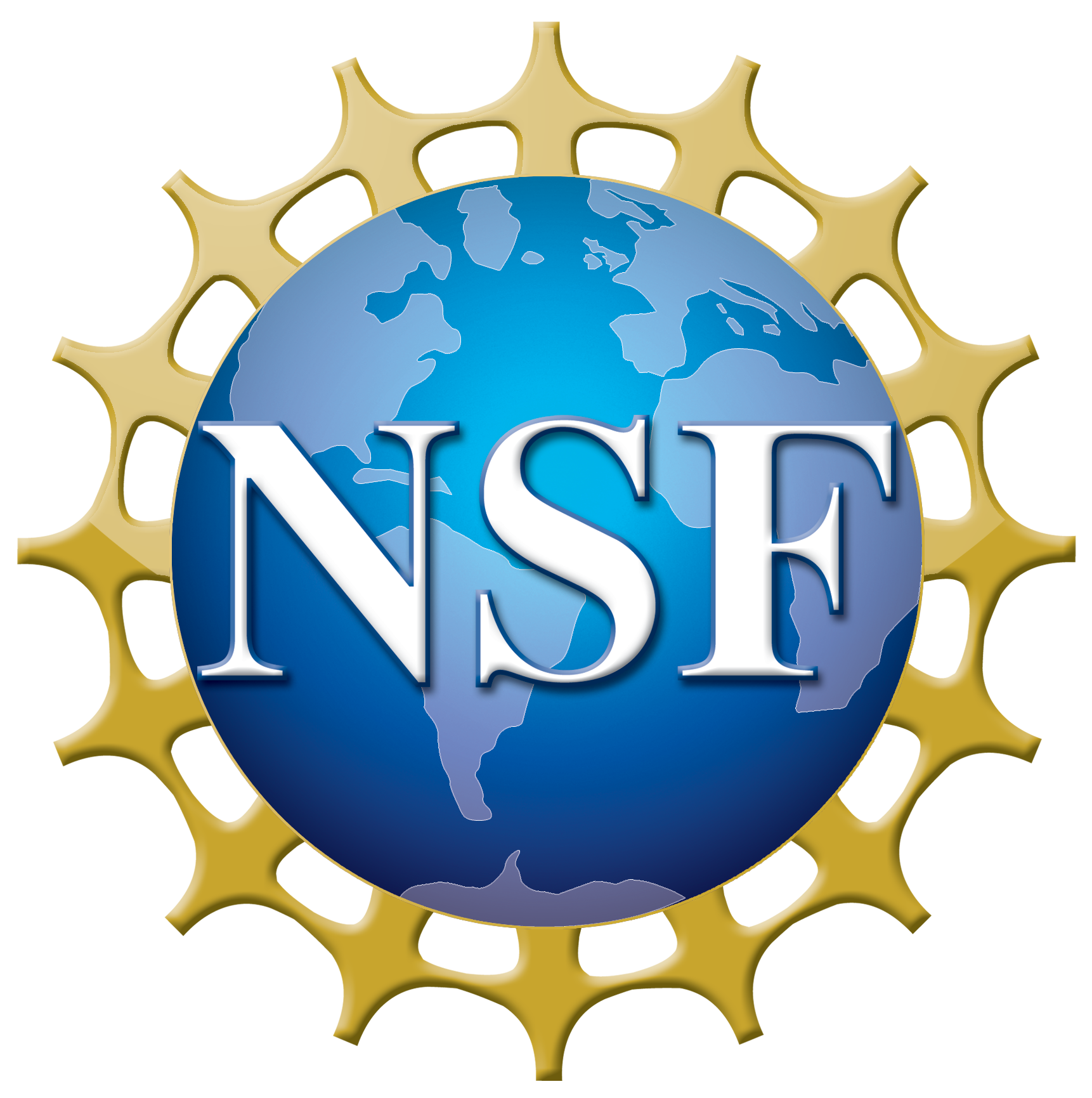 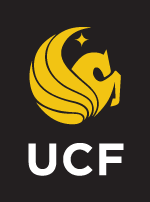 NSF REU Research Experience on Internet of Things 2022
Plans For Next Week
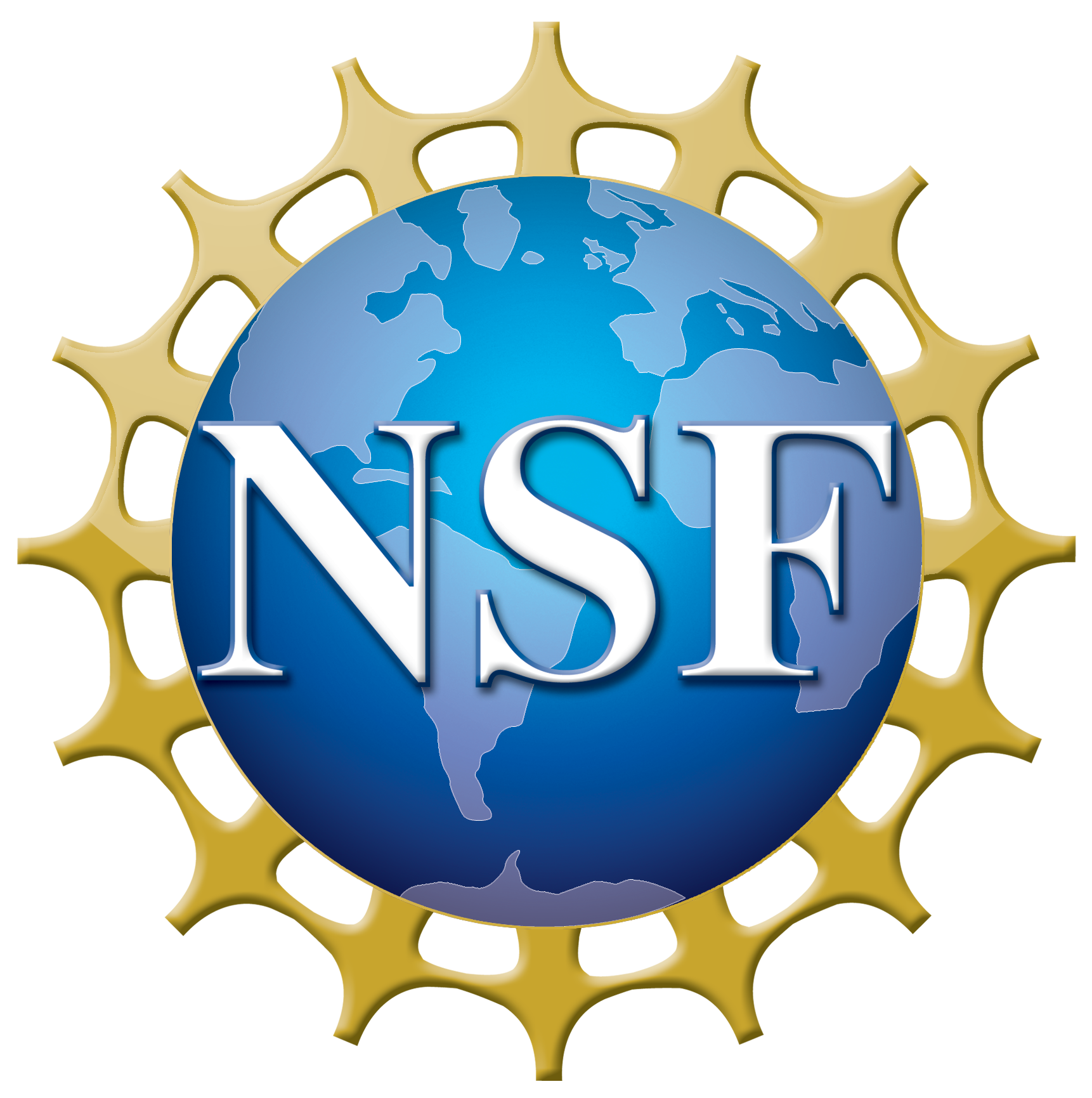 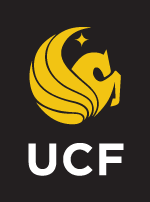 NSF REU Research Experience on Internet of Things 2022
[Speaker Notes: Good title slide
Split up more based on accomplishments, issues, and future work!  More of a flow]
Future
Continue working on paper and finalize poster
Plans to continue taking fast capture videos of furs in flow (likely mostly to be continued in Knoxville)
Continue Machine Learning code in Python
Keep running Random Forest Regressor and Gradient Boosting Regressor and Support Vector Regressor in ensemble to further accuracy incline
Continue developing Multi-Layer Perceptron
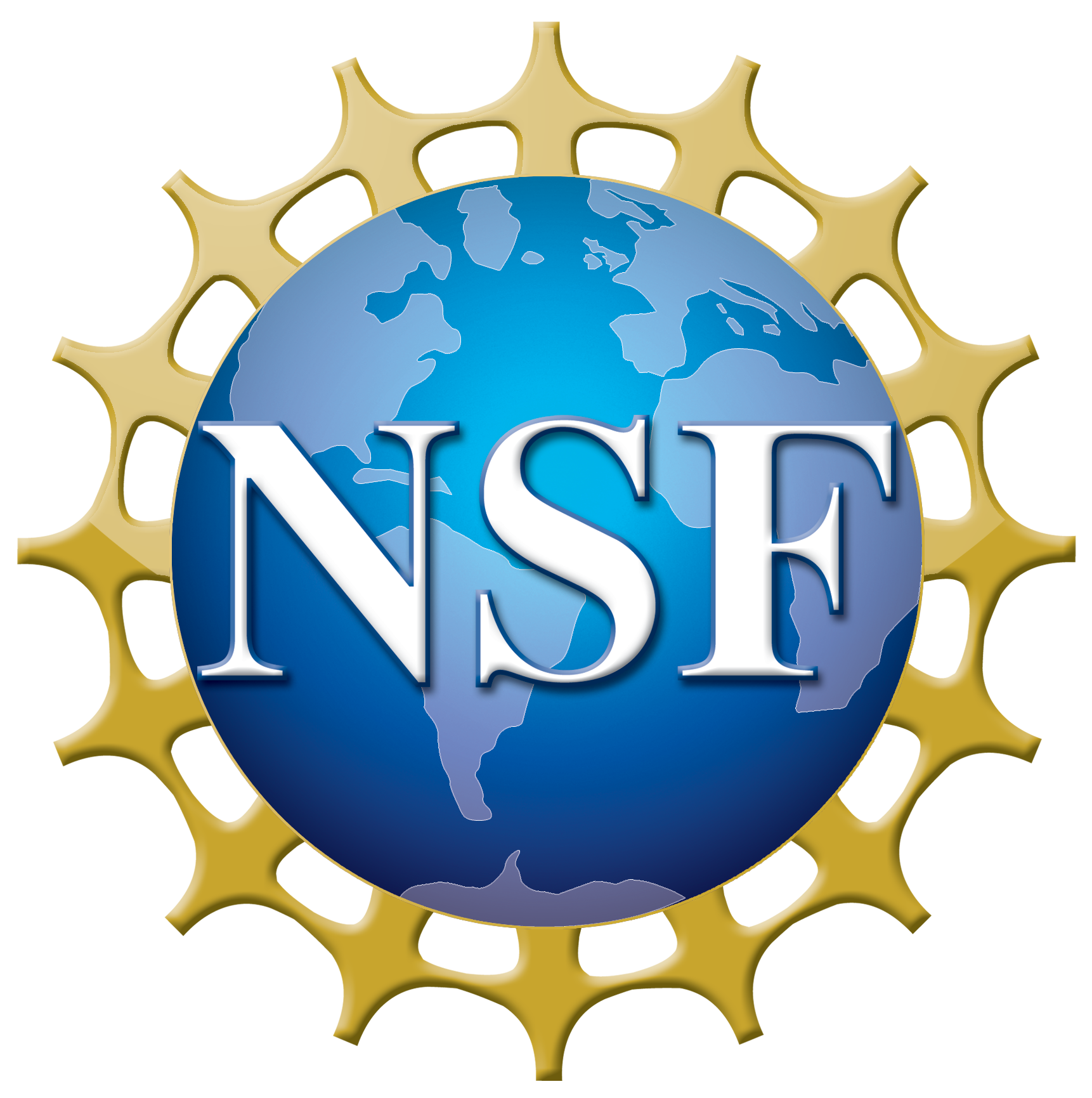 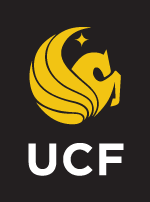 NSF REU Research Experience on Internet of Things 2022